OVERVIEW
The GRID’s both past and present
Transition to Direct Current (DC)
Why is DC the right choice today
The Hybrid GRID for small structures
Transition to ALGLO’s LaaS
The GRID’s
Past AC and DC grids
Edison and Tesla were behind which different grid standard of AC or DC
	“Edison Vs Tesla”
Edison was DC (Direct Current)
Tesla was AC (Alternating Current)
AC was the biggest, but DC continued
Why did AC win
Not distance but control and conversion
Tesla had Westinghouse or visa versa
Tesla/Westinghouse
Tesla patents in 1887 for AC distribution and AC motor control, licensed 1888
First power plant in 1891 was AC
Worlds Fair 1993, turning point
After the Worlds Fair, 80% was AC
Todays GRID distribution
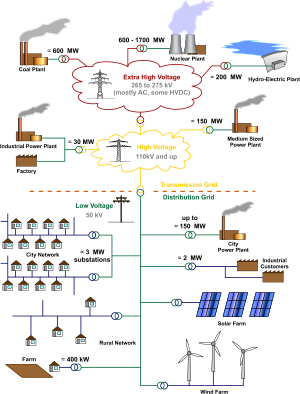 Power GRIDs TODAY
Are they AC only ?
HVDC becoming common
78 MAJOR systems throughout
	 the world today
Japans Power GRID
West side is 60hz
East side is 50hz
Only way to distribute power East to West was DC
HVDC Power Conversion
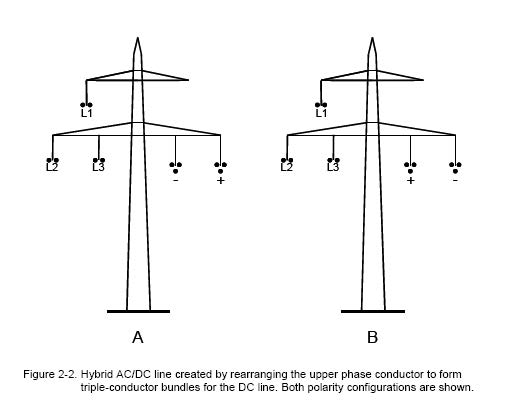 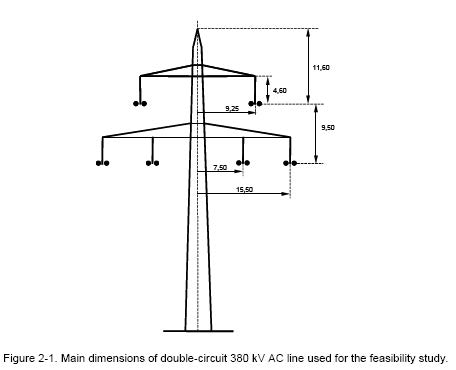 AC and DC Hybrid Distribution
AC Distribution
HVDC Power GRIDs today
Twice the power of AC
Far less load losses
Extends the life of existing wire
Some are hybrid AC and DC GRIDs
HVDC Advantages
6.5% grid losses today, AC 4.2% vs DC 1.1%-0.5% voltage dependent, 
Conductor skin depth 23%cu 10%al
Longest cost-effective distance
Transition to DC
Aspects of change
Micro Grids
Solar Farms and Solar Storage
Batteries are getting better
Other alternative sources
Micro GRID
Micro GRID, mixed GRID Distributed GRID, Mini GRID
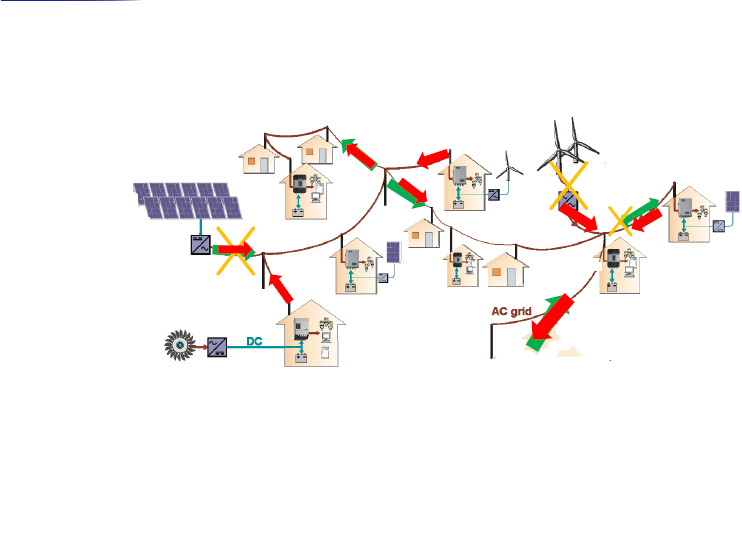 Micro Grid
Neighborhood / community based
Hybrid Mixed Sources of power
Regulatory issues get in the way
Why DC today
We are living in a DC world
Our personal electronics
More efficient technology
Electric cars are now common
Major companies are adopting
Our personal electronics
Cell phones, tablets and laptops
TV and audio sound systems
USB toothbrush to piggy banks
? What IoT devices do you know
More efficient technology
Control is easy to integrate
Motors up to 70% more efficient
LED Lighting up to 90% efficient
Solar/Wind better than fossil fuel
Electric cars are common
Every manufacture is in the market
Not just Hybrid
Longer travel distances
Not just for environmentalists
DC Electric Energy Storage
Not just Hybrid, but stand alone
For demand charge reduction
For DC Local GRID
Tesla and Mercedes Benz
Tesla and then Mercedes Benz announce
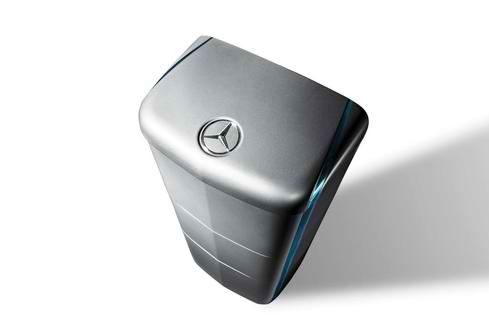 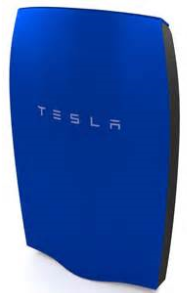 Major companies adopting
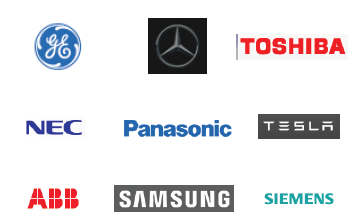 And then there is
Hybrid Local GRID
What is a hybrid building
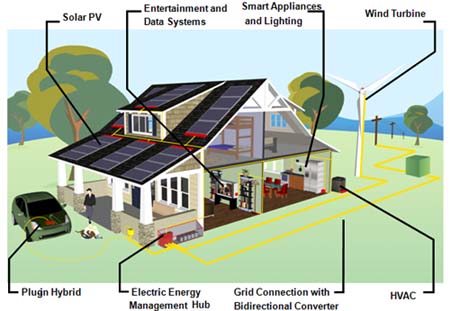 What is a hybrid building
Two power distributions systems 
Building codes support both today
Actually have been around since the beginning of the AC – DC wars
LaaS  Lighting as a System
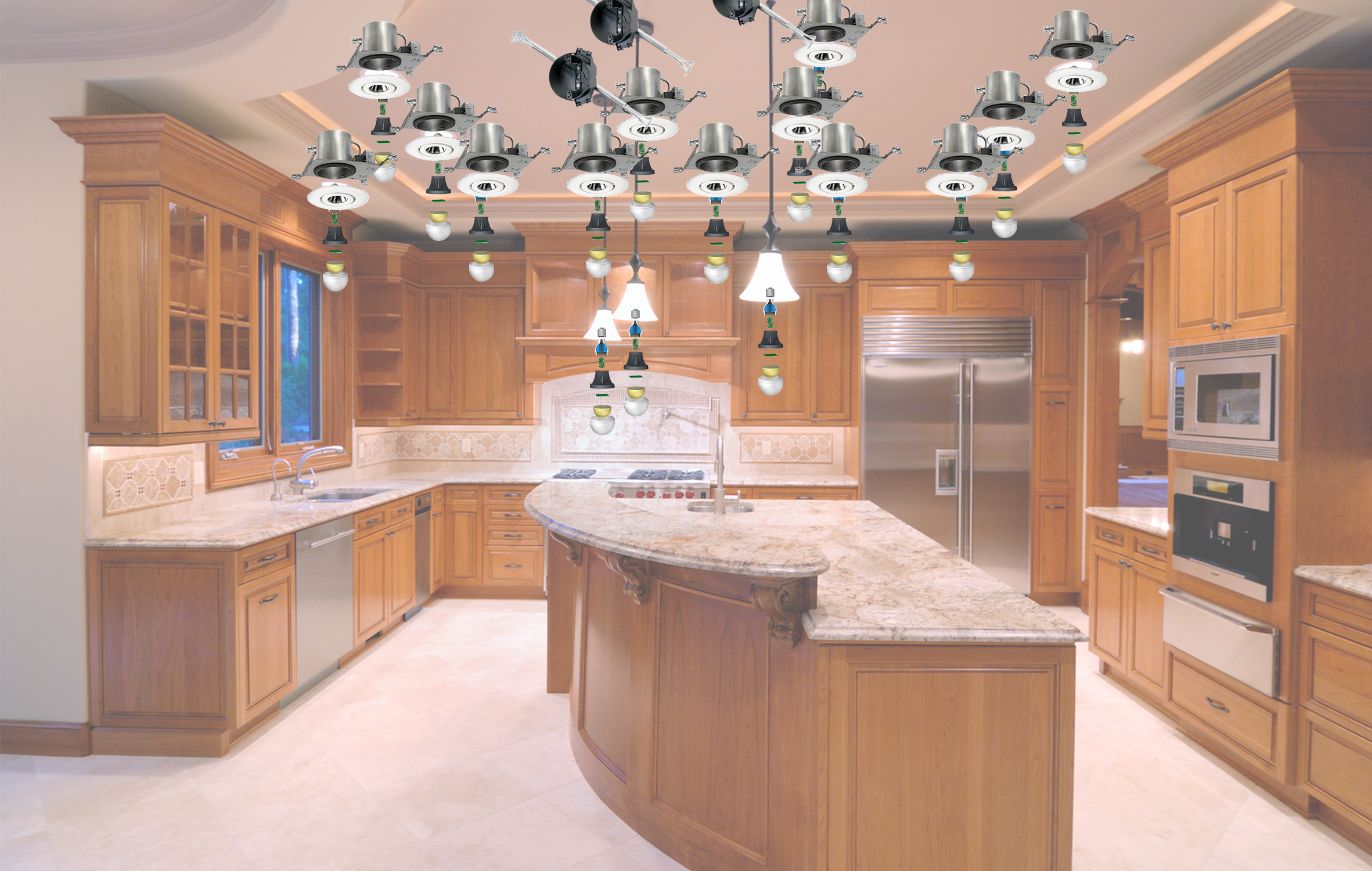 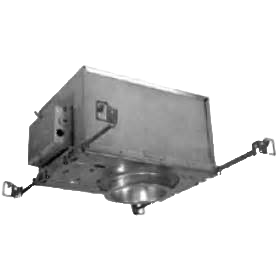 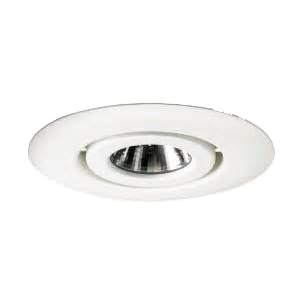 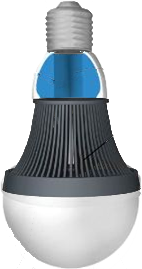 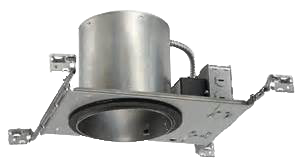 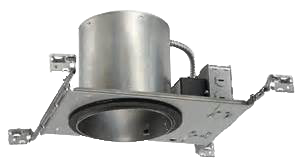 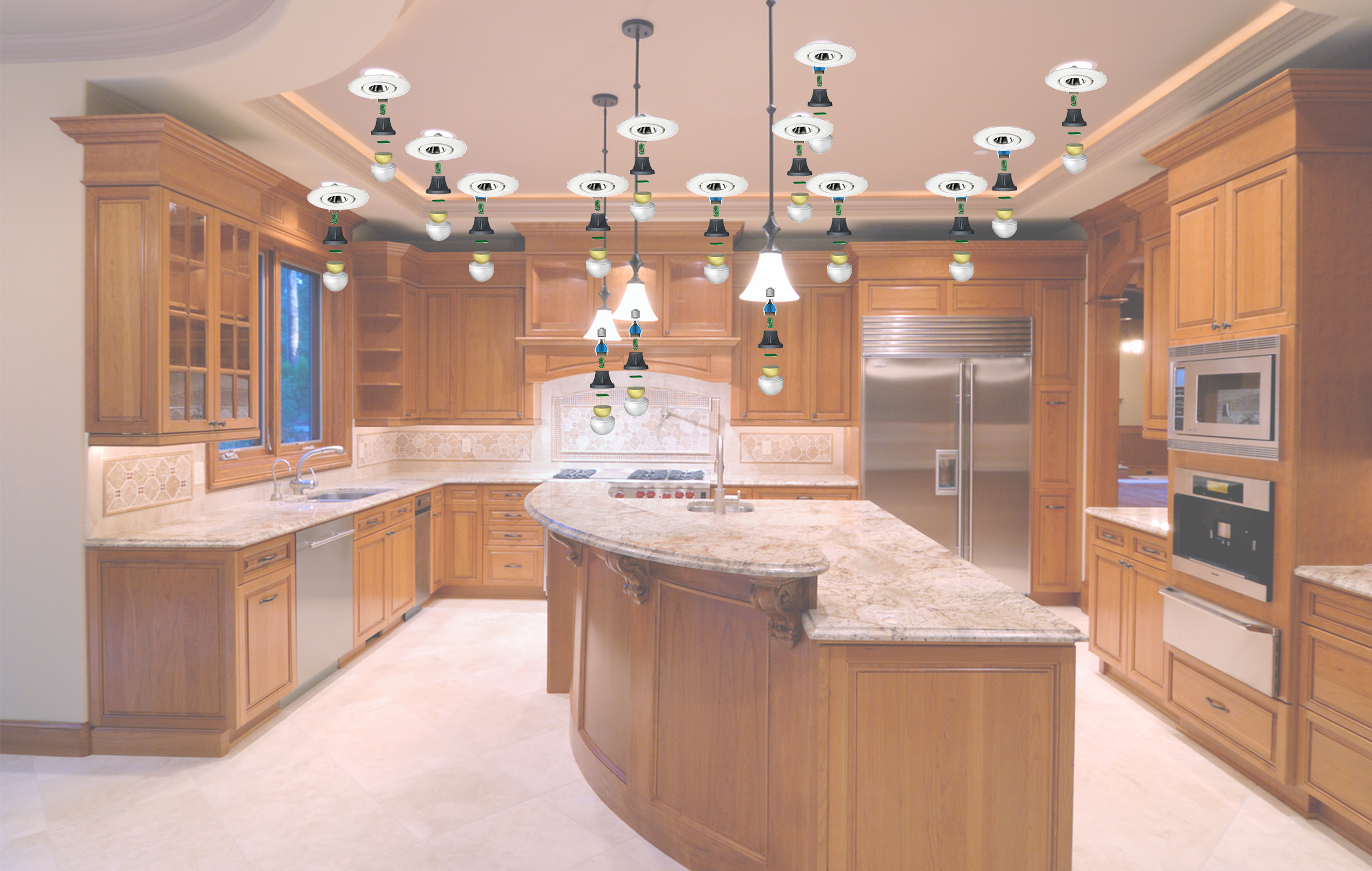 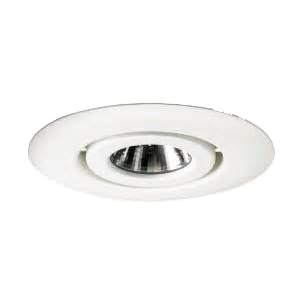 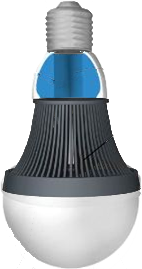 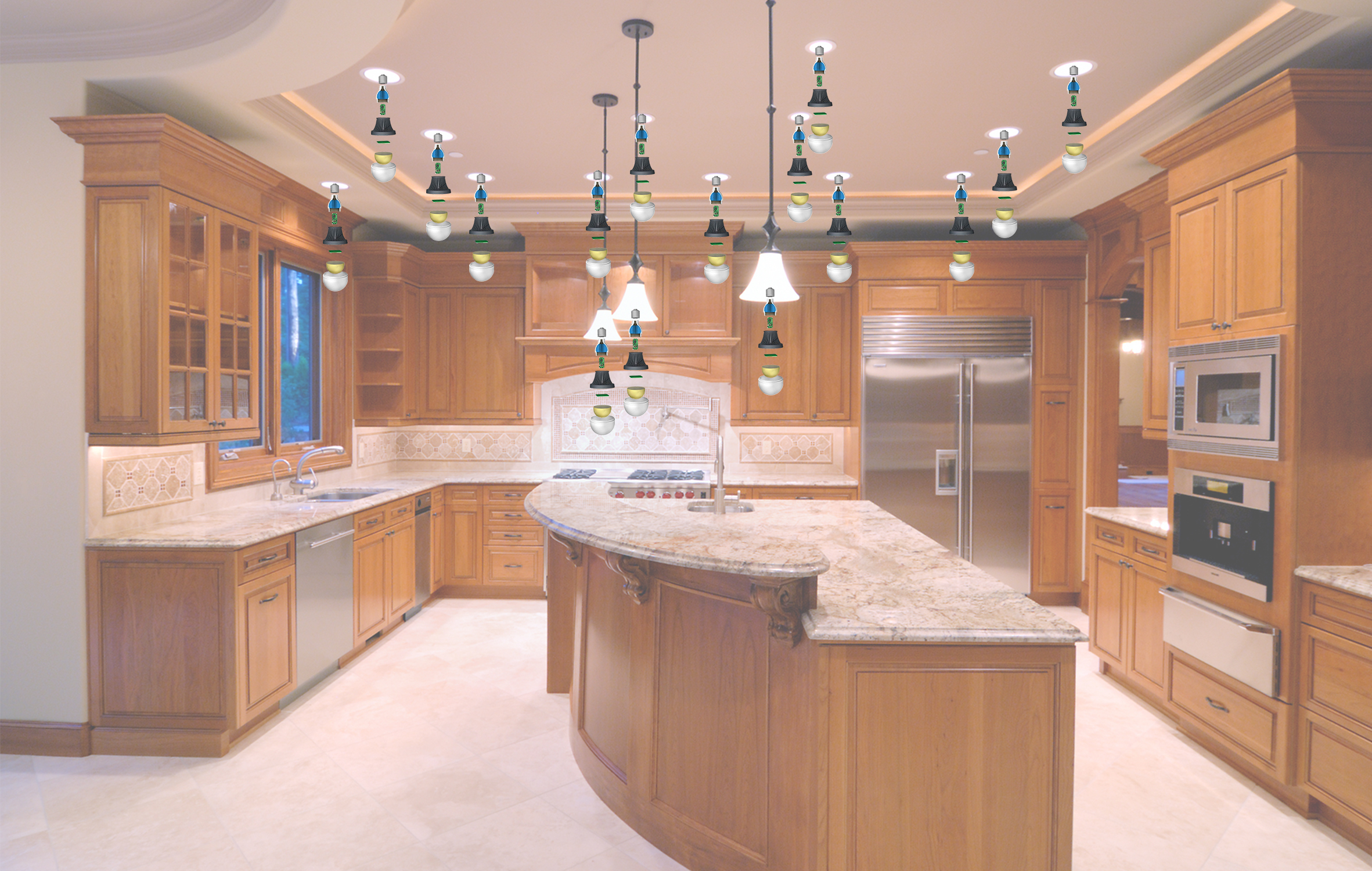 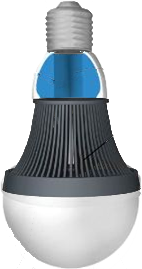 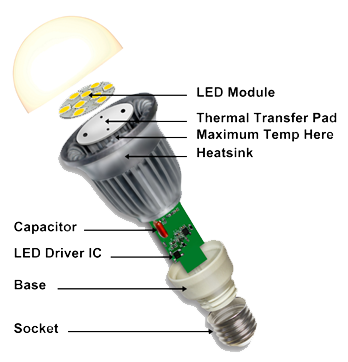 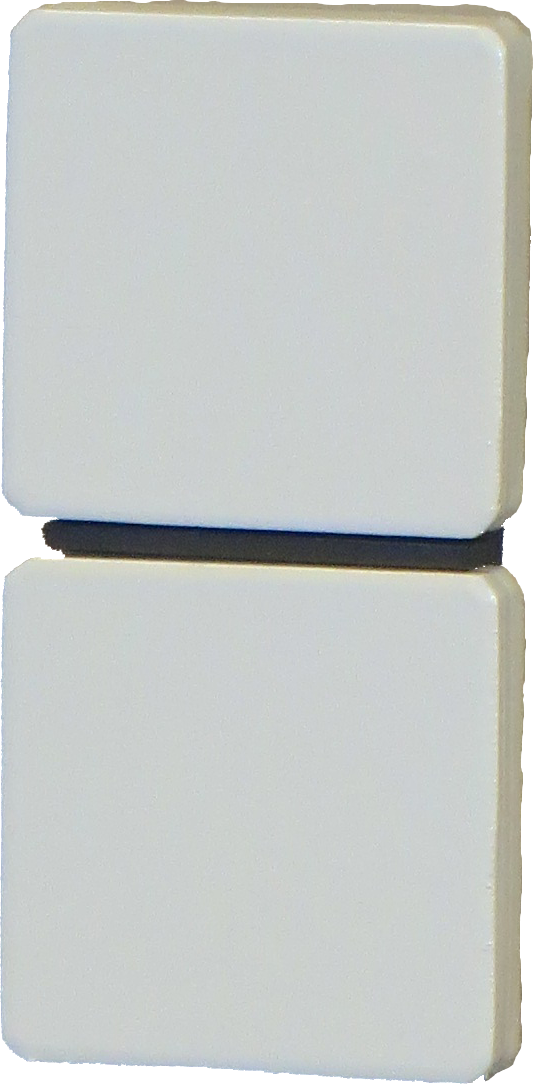 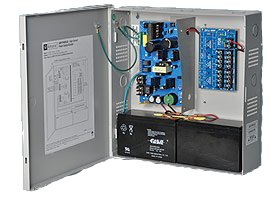 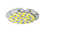 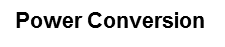 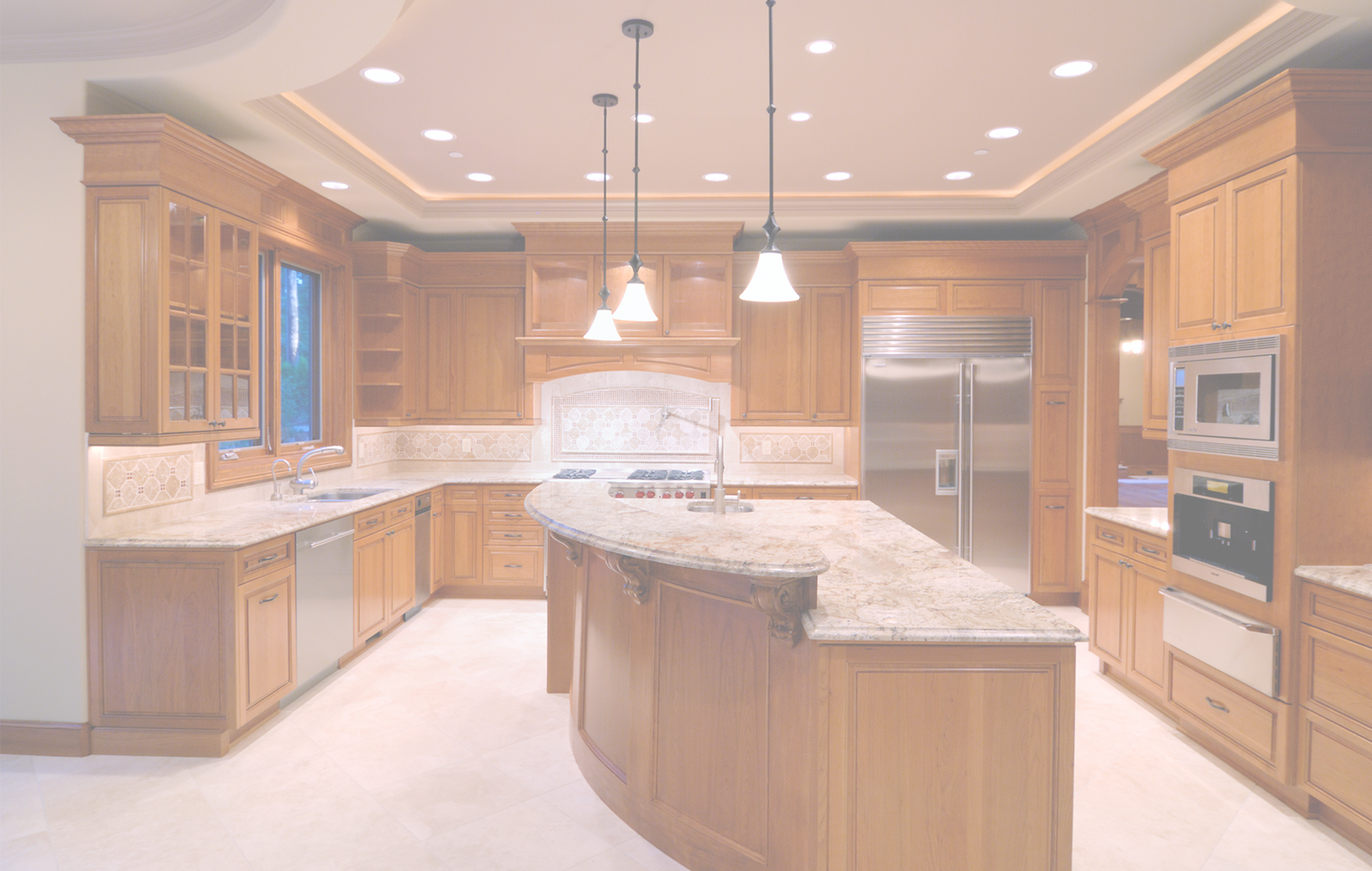 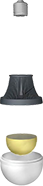 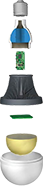 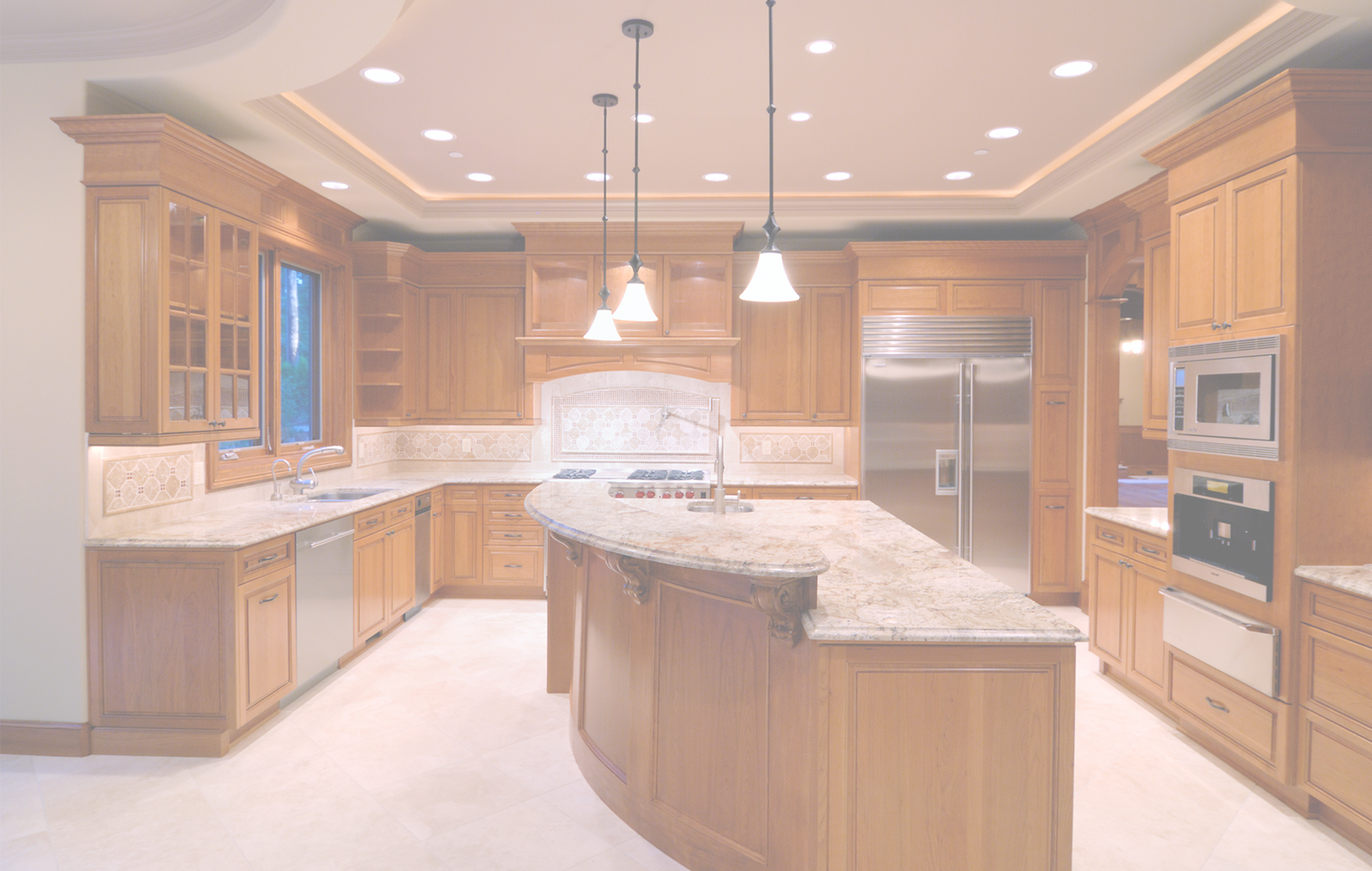 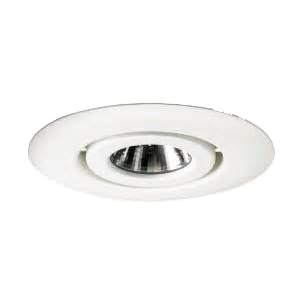 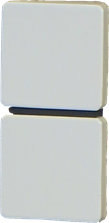 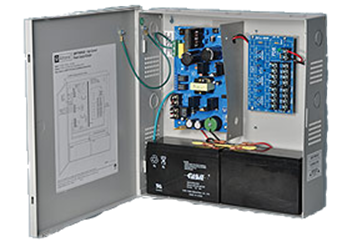 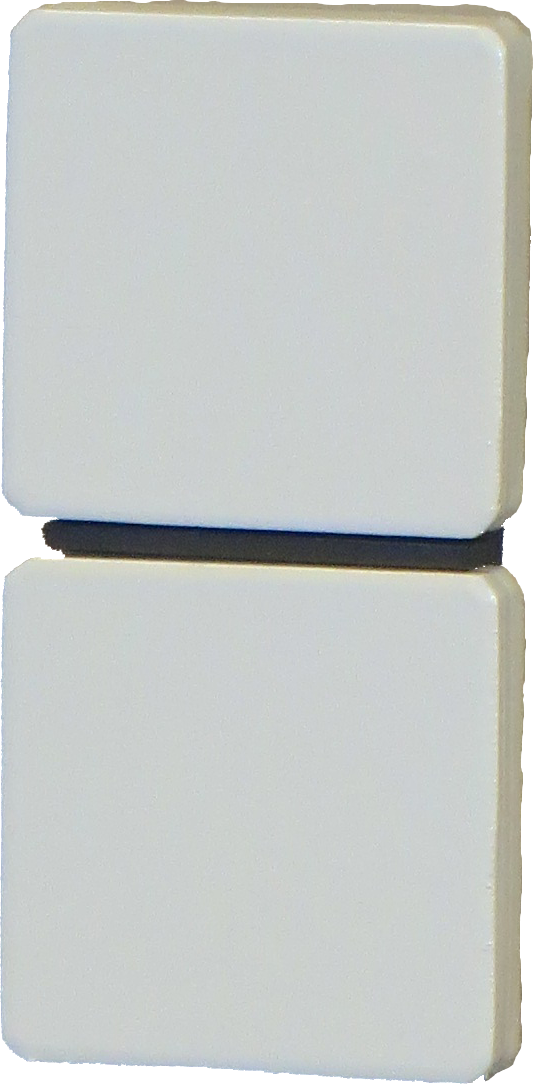 LaaS
Lighting as a System
LaaS SPECIFICATIONS
Low Power – 12 and 24 volt
Direct Current – DC
Class II Wiring
Fewer Materials
Drivers
A/C  D/C Rectifiers
Electrolytic Capacitors
Smart Components
Heat Distribution Materials
Class I and Class II Voltages
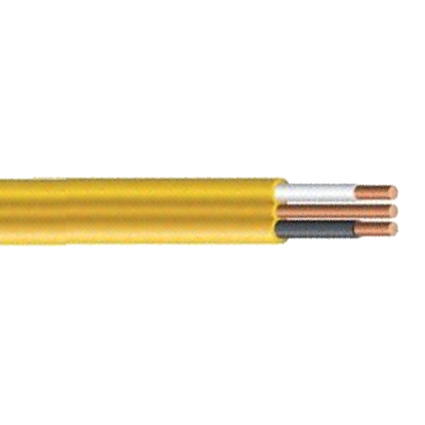 Class I High Voltage
120/240v  - 120/208  -  277/480 60hz 
Generally #14 or # 12 wire

100 watt @ 24v
60 watt @ 12v
#18 wire, some # 22 to 26
Class II Low Voltage
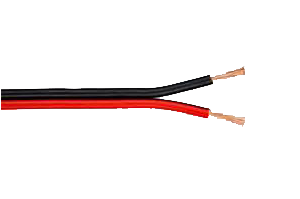 LOW VOLTAGE VS. ROMEX
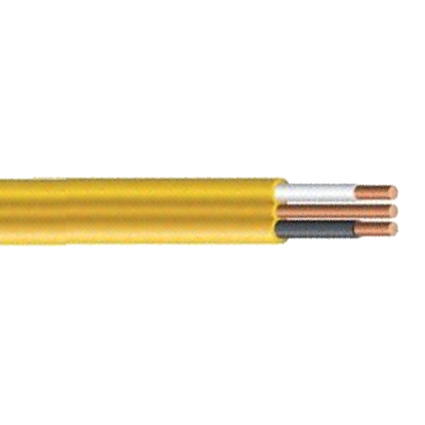 Advantages of Class II Low Voltage
Less than ¼ of the size and weight
Less than ½ the cost to purchase
Less than ½ the  labor cost to install
No requirement for Permits, Fees       or Inspections
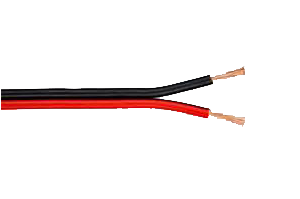 Class I vs Class II Protection
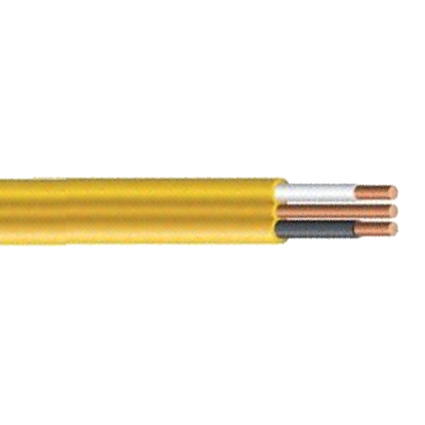 Class I High Voltage
Zero crossing assists circuit disconnect
Good short circuit protection

Poor short circuit protection
To fuse or PTC  (positive temperature coefficient)
Class II Low Voltage
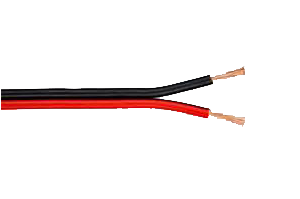 PRODUCT RELEASES
ALGLO’s Line of SENSATION Switches
On/Off, 3-Level, Dimmers, Timer, and 3-Way
Expansion Controllers
Remote Controllers
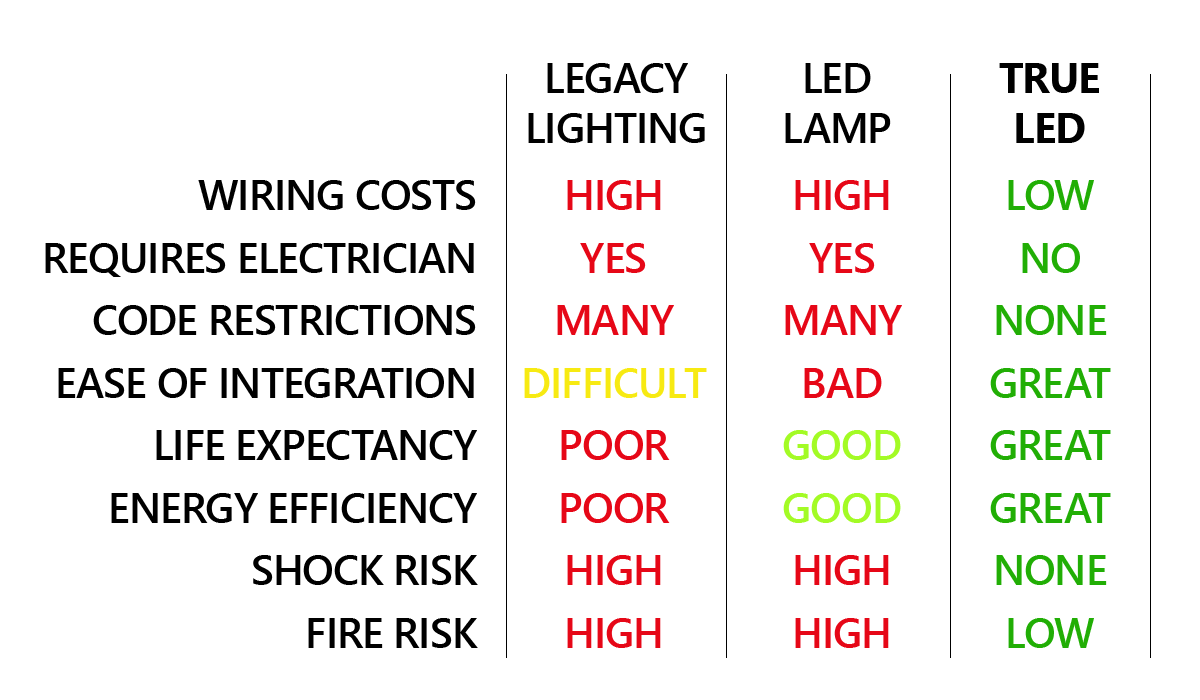 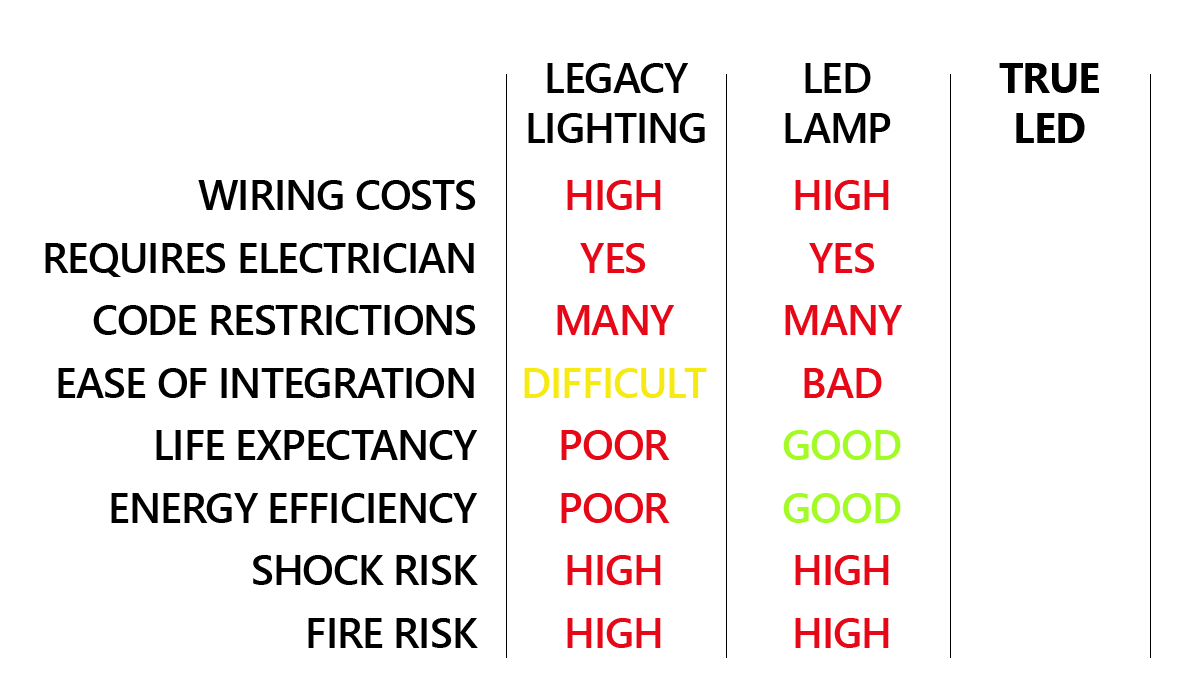 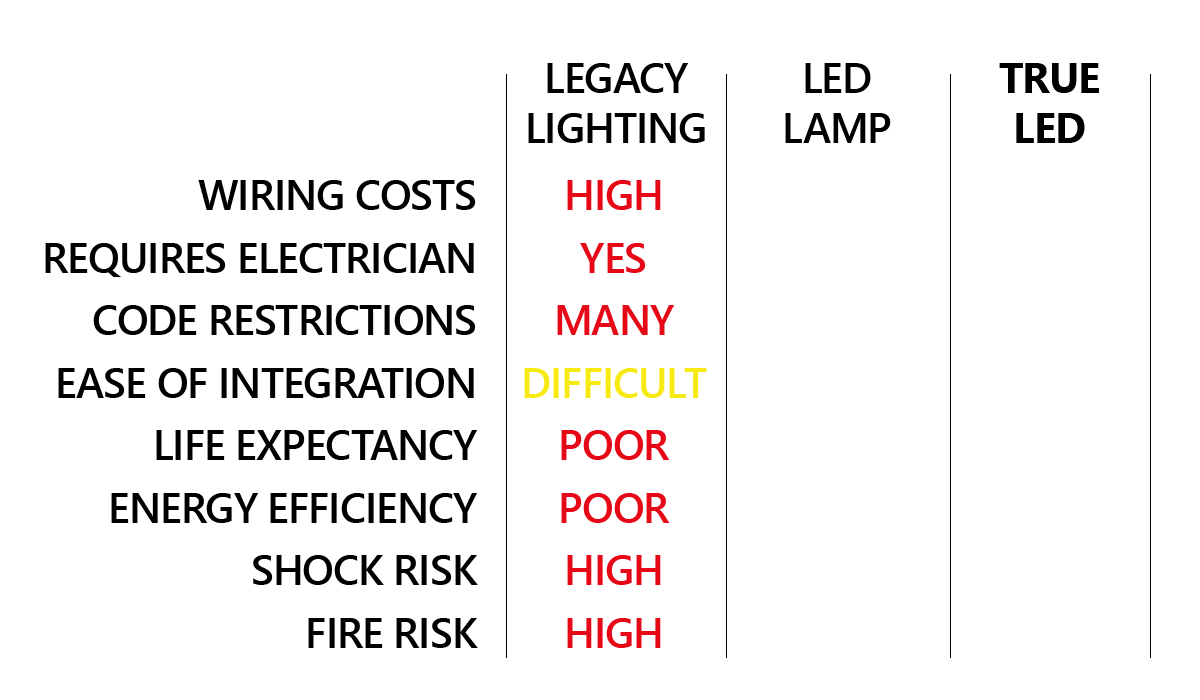 ALGLO
LaaS
THE SMART “IoT” LED BULB
Every LED light bulb connected . . .
Maybe not so smart !
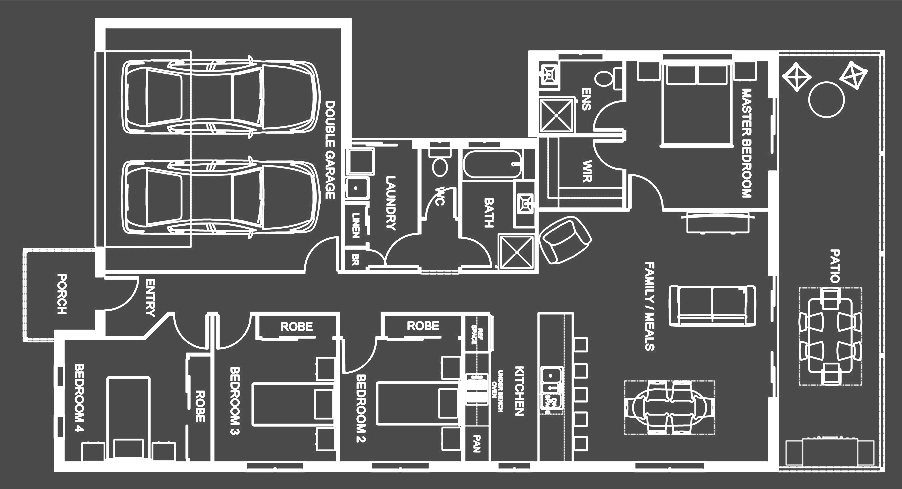 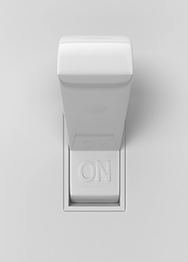 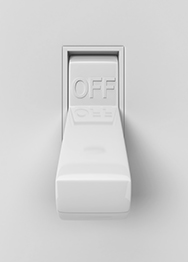 Two Points of Control
=
System Failure
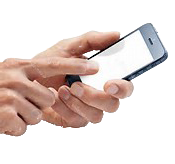 [Speaker Notes: Presenter uses phone to turn on and off lights around the floor plan.

Switch comes up and is turned off.

Lighting no longer controlled by phone…]
LaaS’s CENTRAL CORE
It’s time to make the switch . . .
to SENSATION switch !
THANK YOU
AUSTIN iEEE
PRODUCT
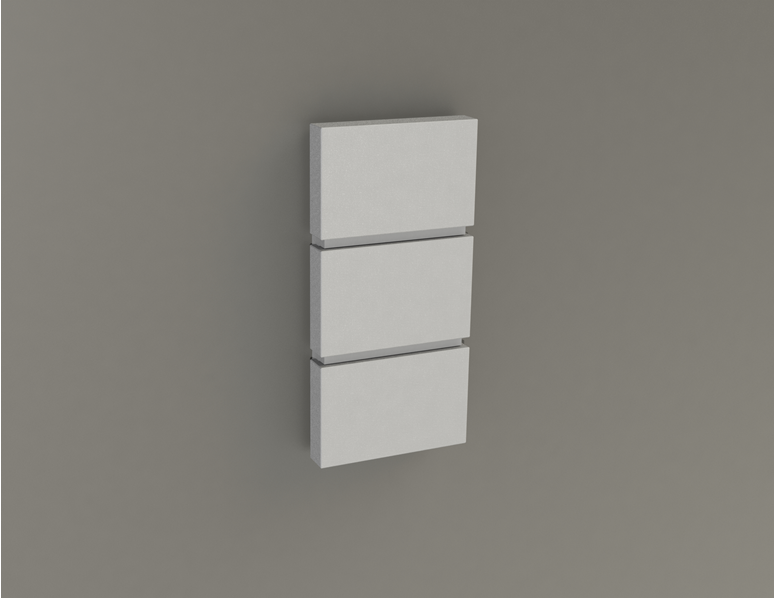 SENSATION SWITCH
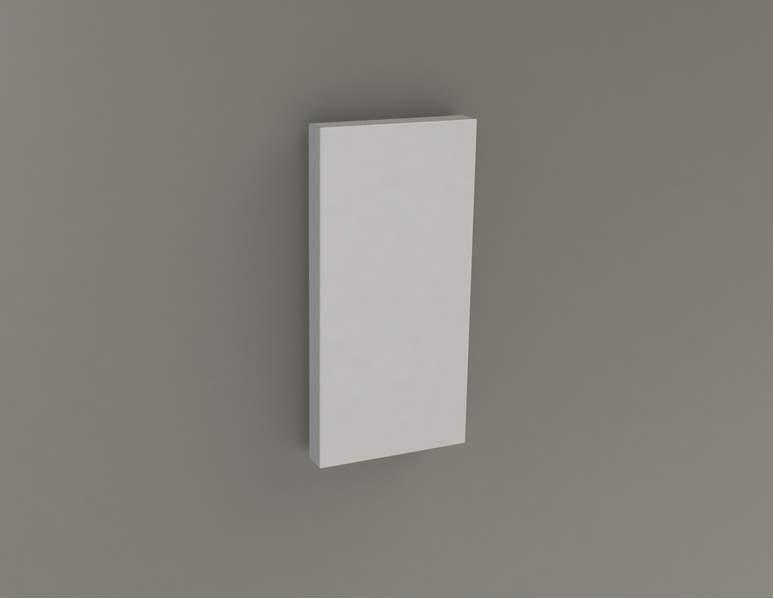 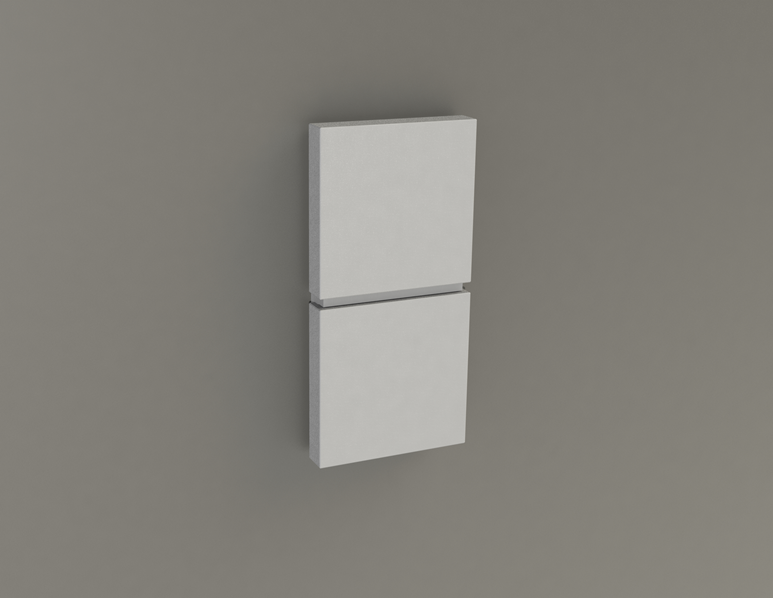 Blue Switch
Simple Switch
Dimmer Switch
PRODUCT ROADMAP
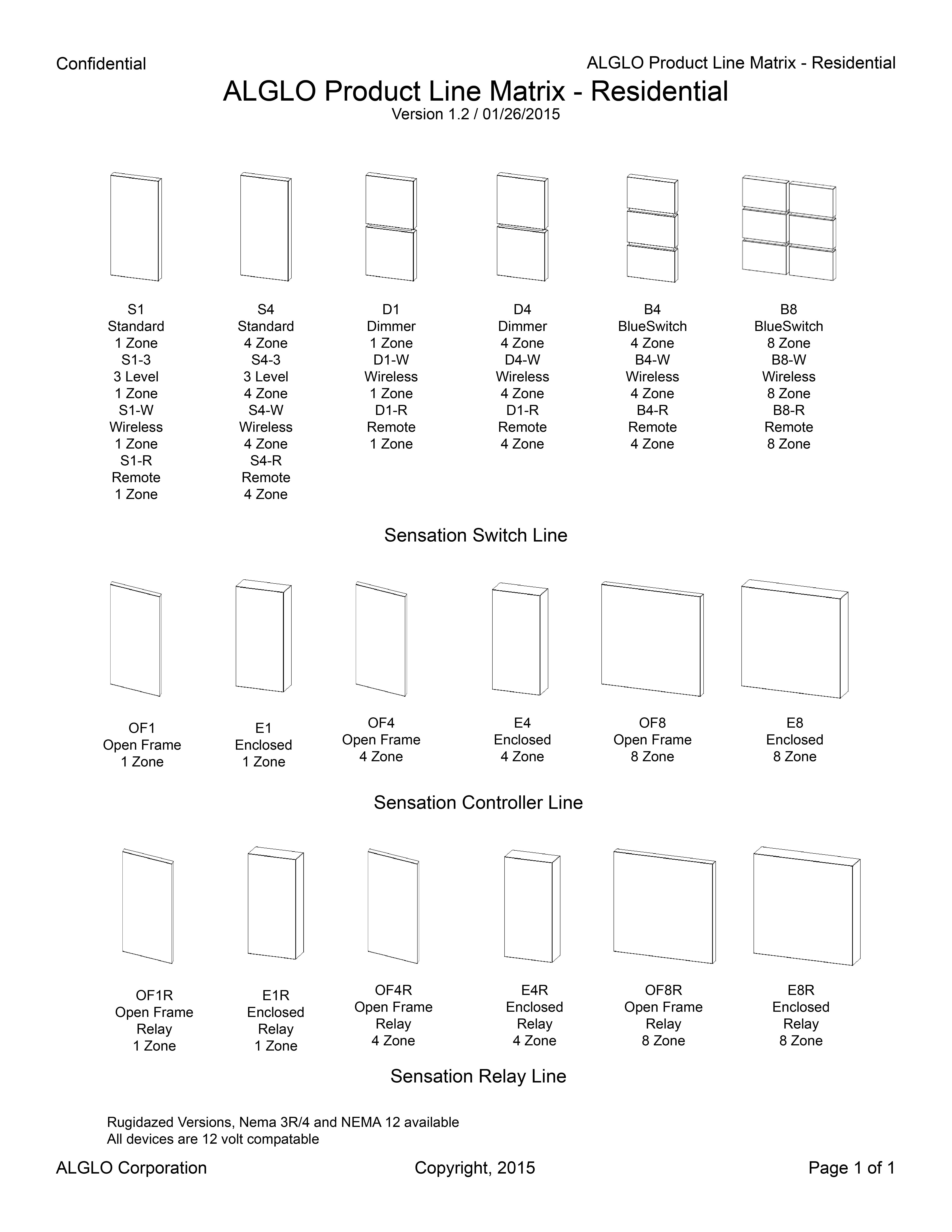 PRODUCT ROADMAP
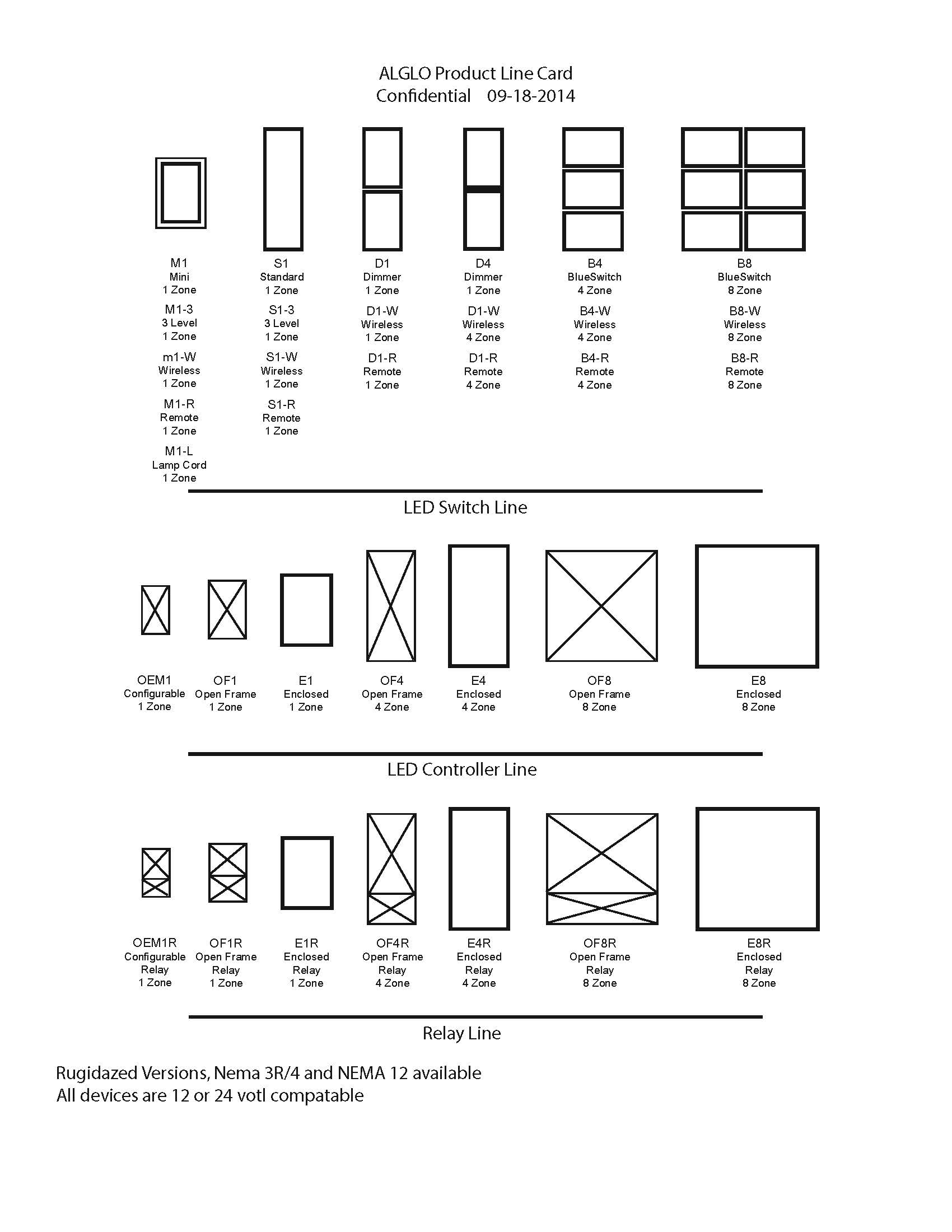 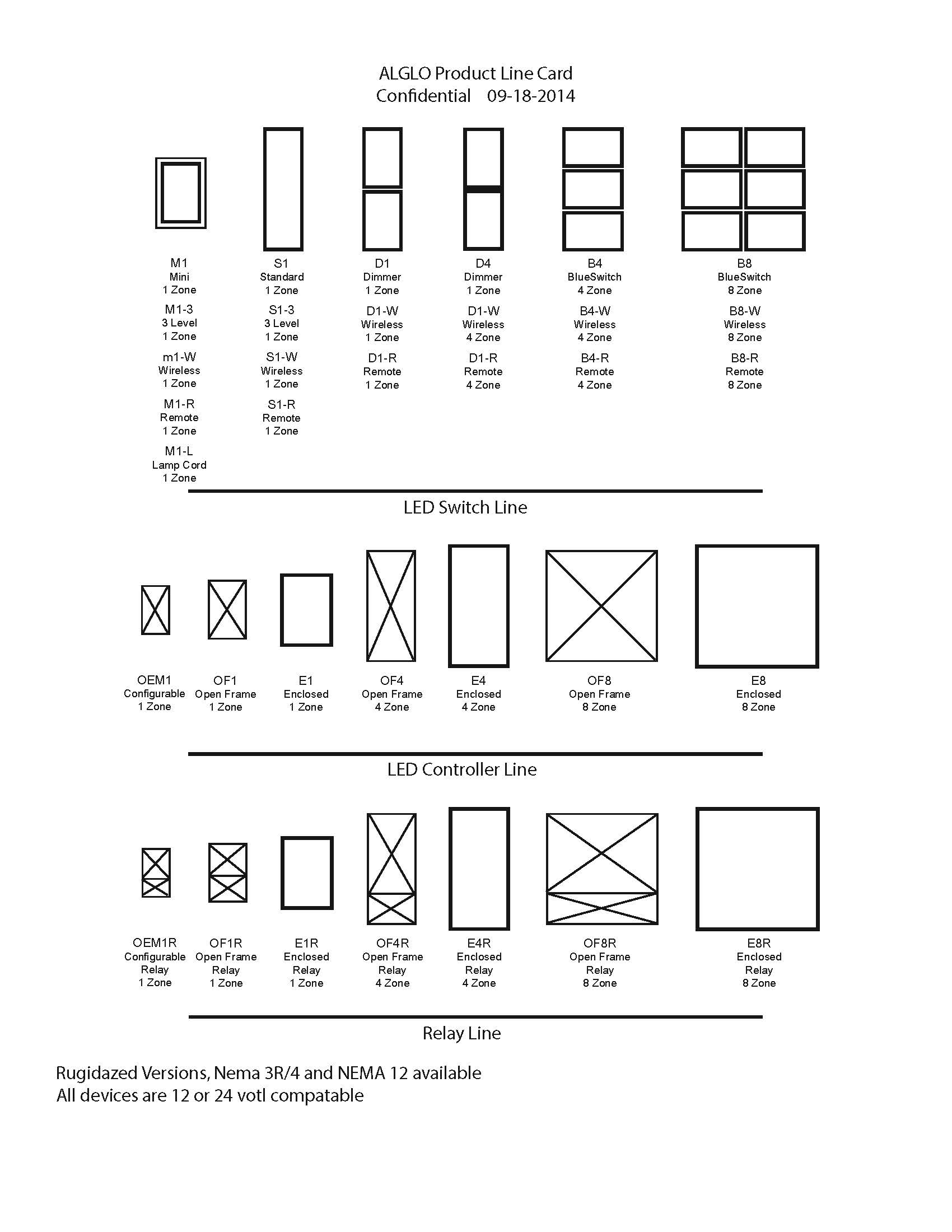 24 Volt
Commercial
12 Volt
Residential
MARKET
INITIAL MARKET
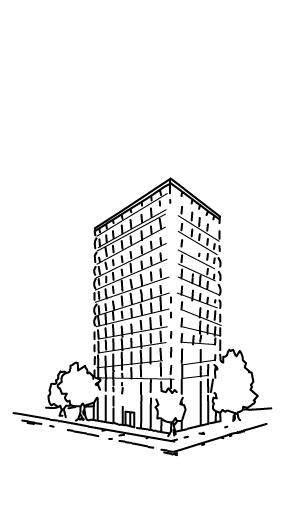 New Build Tract Houses
New Build Apartments to Condos
New Build Custom Houses
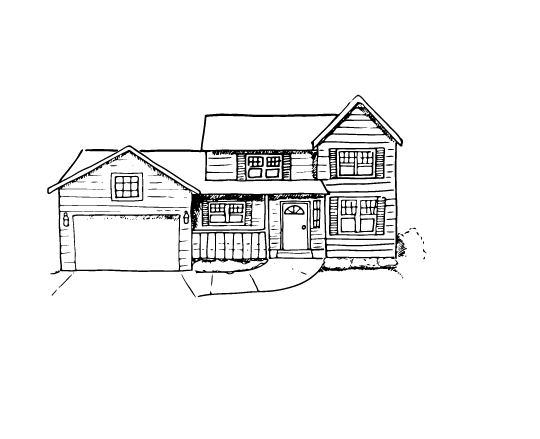 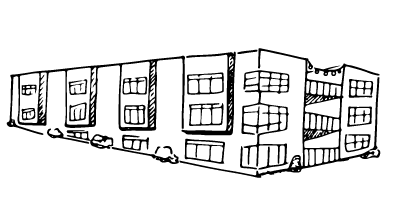 COST COMPARISON
2 BDR APT
Legacy     $1,850
ALGLO      $1,432
Per Unit      $418
23%  Savings
3 BDR House
Legacy      $3,246
ALGLO      $2,490
Per Home    $756
23%  Savings
3 BDR Upscale
Legacy       $6,257
ALGLO        $4,618
Per Home  $1,639
26%   Savings
Labor Time/Cost
Expensive Copper
Junction Boxes
Fixture Costs
TARGET AUDIENCE
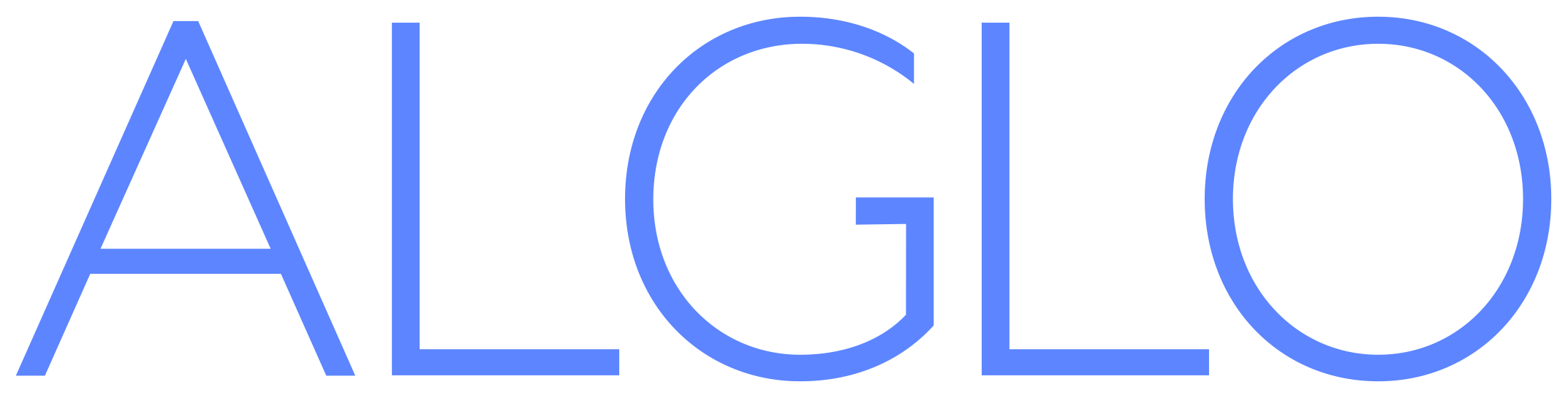 Architects
Interior Designers
Builders & Developers
DISTRIBUTION MODEL
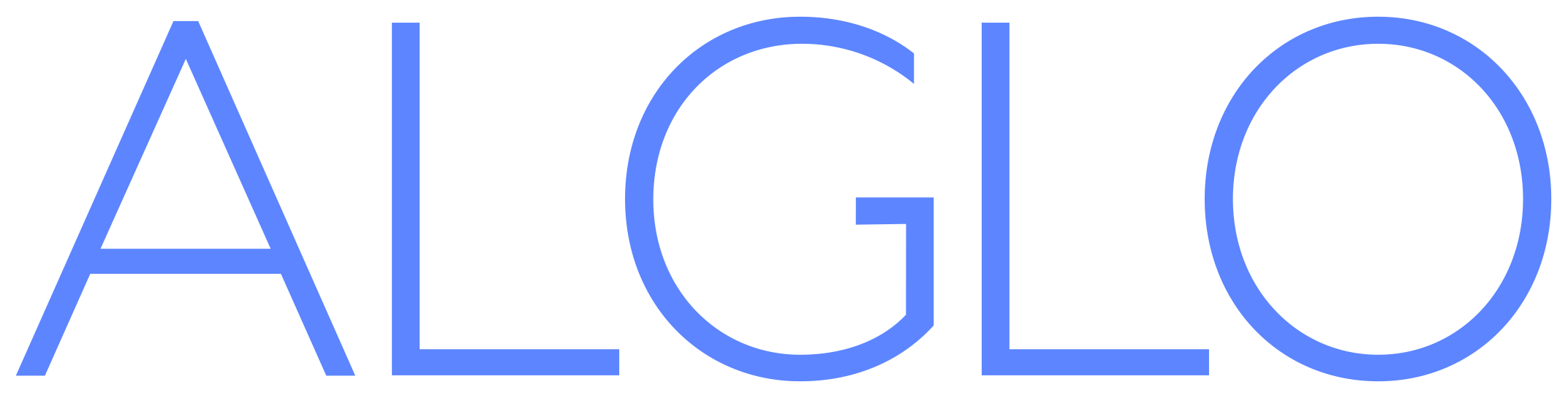 Direct Sales to
Top 100 Developers
Electrical Distributor
Systems Distributor
Online
B2B Portal
OPPORTUNITY
INDUSTRY EXPERTS
“Lighting Controls Market Will Explode to $5B by 2020”
					-GreenTech Media
“Electrical Distributor Lighting Sector Sales Are $28.8 Billion Annually”
					-NAED
[Speaker Notes: “DOE Forecast: LEDs 74% of Lighting Sold by 2030”]
INITIAL POTENTIAL
100% U.S. market Share in 2015 would generate around $424,770,000 of gross revenue.
(doesn’t include smart switch)
Incremental Market Estimates:
Distressed Property Renovation - $9.8 Billion
Professional Home Remodeling - $169 Billion
Retirement & Senior Living - $???
* includes single-family units built for rent Source: Full Census.gov Report
** estimated from 2012 revenue report
*** market estimate sources available on request
[Speaker Notes: 2011 Harvard Joint Center for Housing Studies – home improvement spending: distressed properties 2011
2011 Harvard Joint Center for Housing Studies - http://www.huffingtonpost.com/jiyan-wei/so-how-big-is-the-remodeling_b_5482371.html
34% of remodeling is motivated by increasing energy efficiency
18% of remodeling is motivated by incorporating new technology
77 million baby boomers to retire over the next 20 years]
FUTURE OPPORTUNITY
Assisted Living Facilities
Office Buildings
Commercial Restaurants & Stores
Government Buildings
Military Installations
Healthcare Facilities
[Speaker Notes: Keep in mind, the board designs we will use across all of these remains the same]
COMPETITION/BARRIERS
Resistance to Change
Need For More DC Light Fixtures
Interference from Traditional Control Market
CONSUMER
Even the end user
					wants ALGLO !
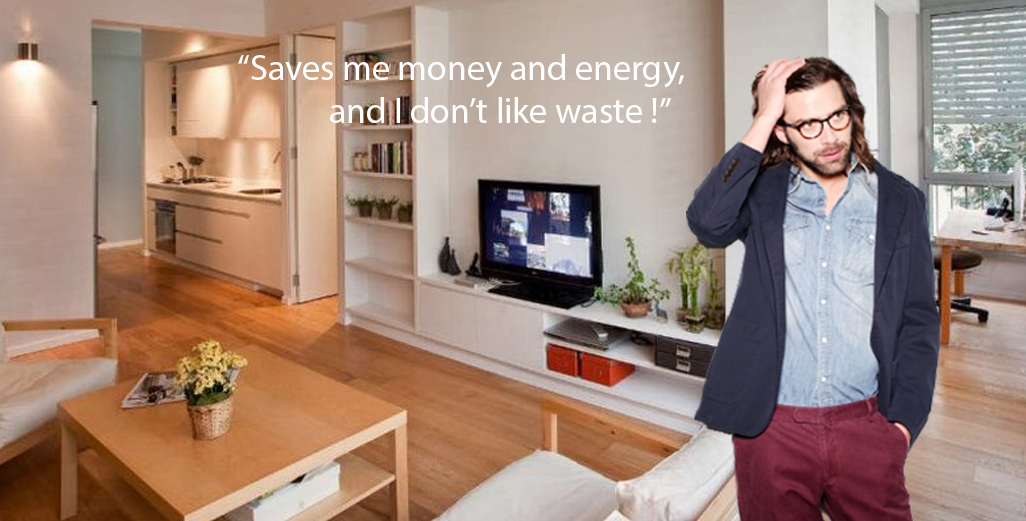 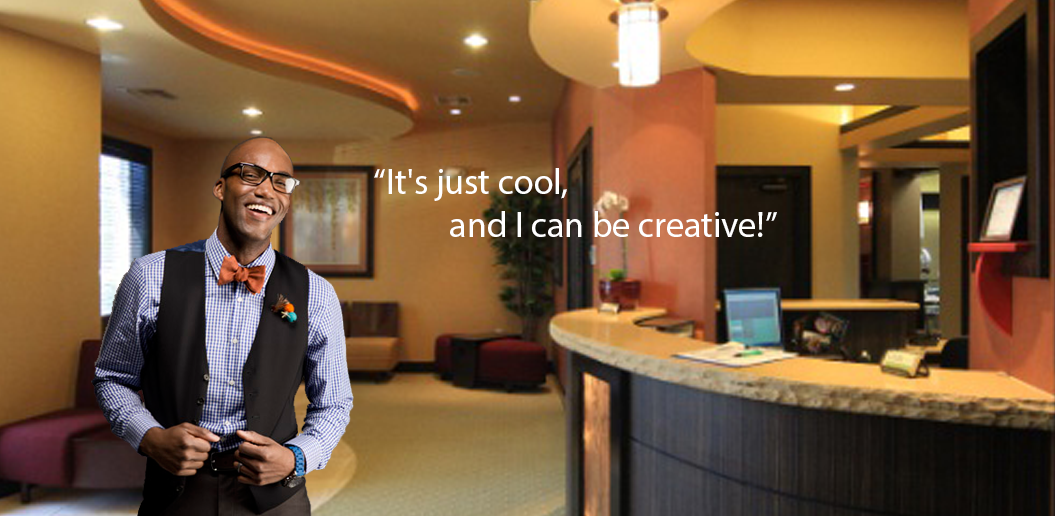 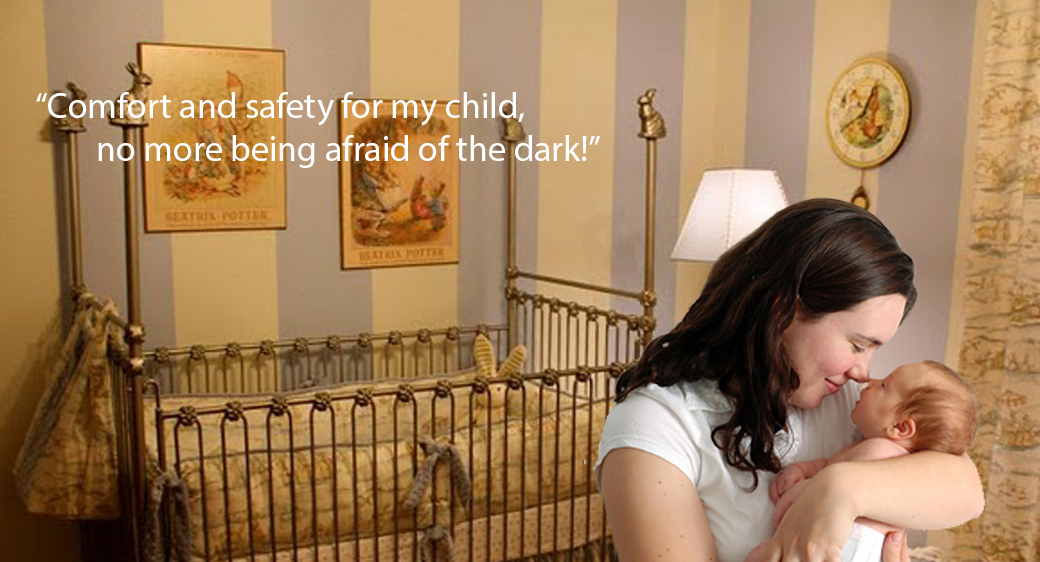 PARTNER OPPORTUNITIES
Big Builder Commitments
Growth Monetization Investments
Other Venture Partnerships
Staffing Expansion
Future Relationship Ideas
[Speaker Notes: Being at the forefront of change is a once in a lifetime opportunity. ALGLO is poised to transform an industry; to reduce material and labor costs and promote ongoing savings to the end consumer.]
It’s time to make the switch . . .
to SENSATION switch !
THANK YOU
KEEP AUSTIN FUNDED!
APPENDIX
Lighting as a System
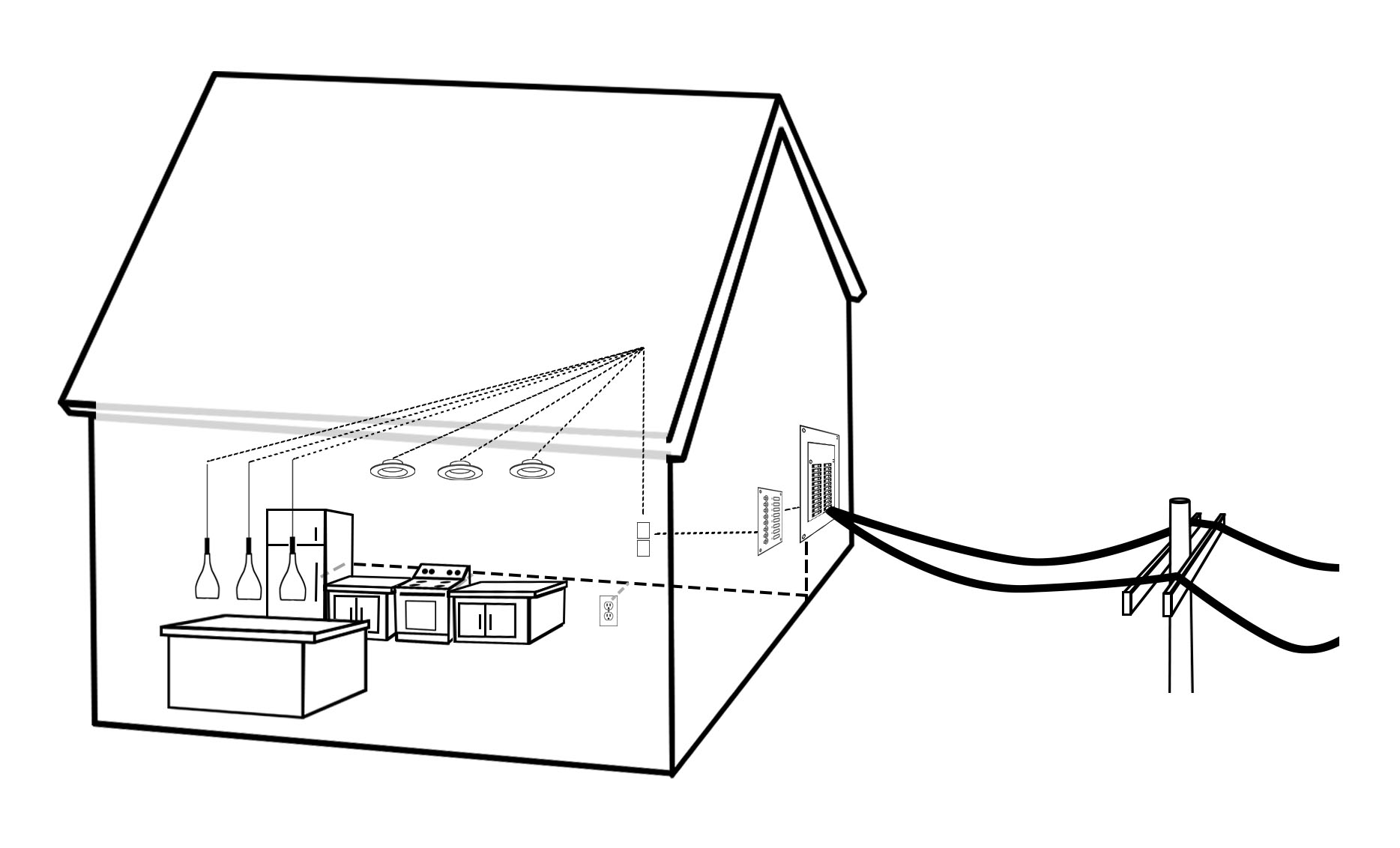 LaaS
RESIDENT MARKETING
Energy Bill
Insurance
Energy Rebates
Lightbulbs
ADVERTISING
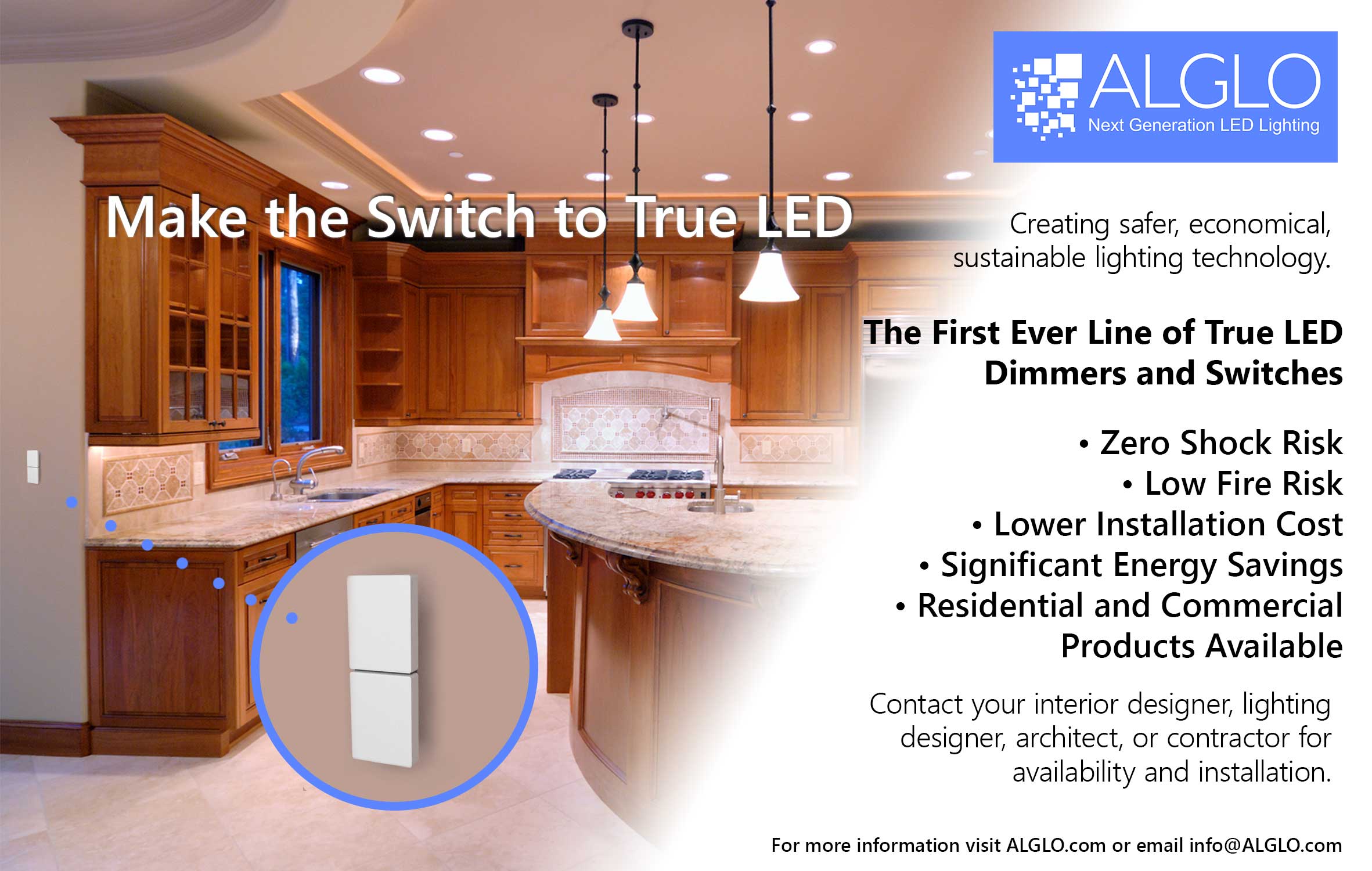 85%
[Speaker Notes: 85% Launch Market
Not going after the government subsidized market on day one and top 1% will want us after we release the smart switch]
ALL PRODUCTS
No Legacy Issues
Plug Compatible
Internal/External API
Title 24 Compliant (California)
Multiple Products From a Single Board
Low BOM Costs
Less Inventory Requirements
Maintains Consistency
$51 BILLION MARKET
Source:  U.S. Energy Information Administration 2013
SHARING W/ INVESTORS
Monthly Marketing Recaps
Monthly Revenue Report
Etc.
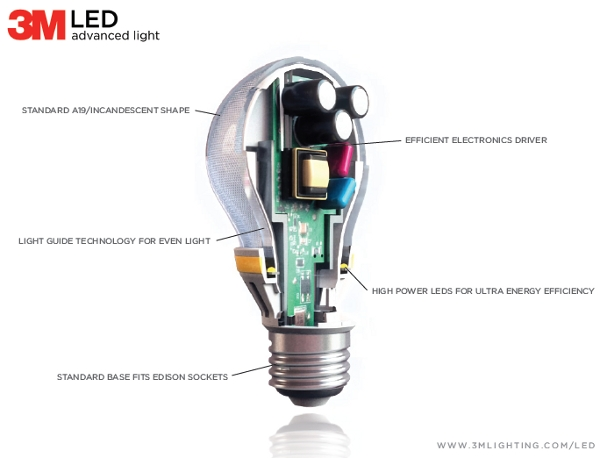 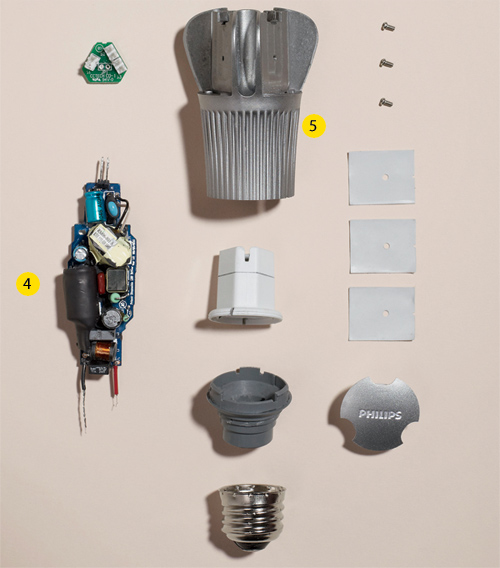 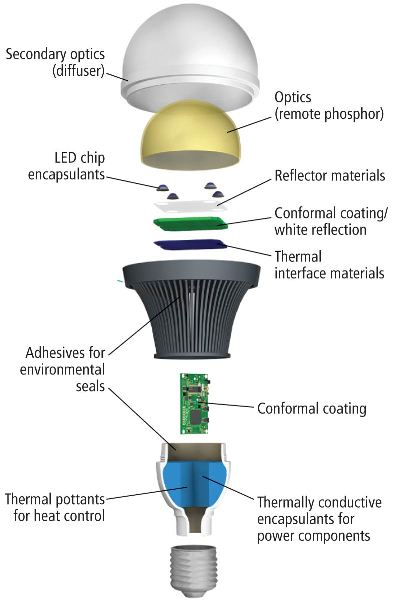 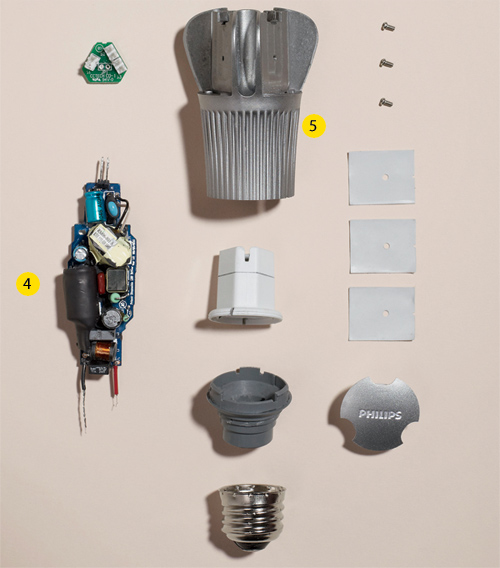 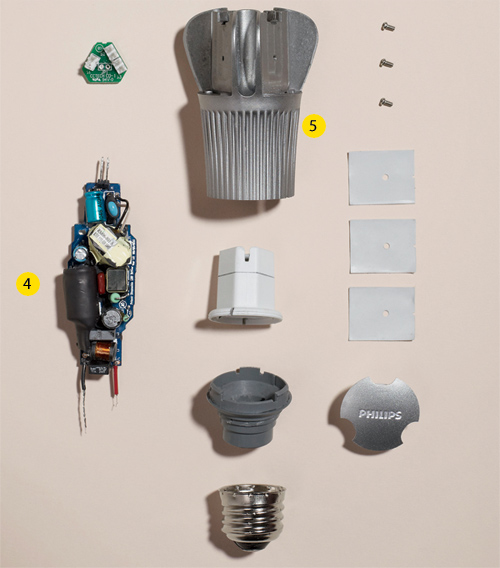